Evaluation of Retrofit Activity in the NEY region
Emma Hanes
Emma.Hanes@steergroup.com
The Evaluation studied the experiences of households, LAs & supply chain
Evaluation key aim: understand the customer journey and lived experience of those involved, including: 
Homeowners and occupiers
Local authorities
Supply chain stakeholders.
Fieldwork from 3 x stakeholder groups:
80 qual depth interviews
6 x focus groups
414 x beneficiary telephone surveys
Fieldwork with beneficiaries was conducted in two waves, to capture changes in attitudes:
over time
with seasonality.
Schemes within scope:
LAD 1A, 1B, 2, 3
HUG 1 & 2

Report finalised in March 2024
[Speaker Notes: Expanded version of whose involved:
Homeowners and home occupiers benefitting from retrofit activity;
Local Authorities and other public bodies delivering schemes; and
Supply chain stakeholders, including turnkey providers, installers and retrofit coordinators.]
LAs raised both successes and challenges around working with partners
LAs differed in the level of sophistication they could employ to carry out data processing. 

Whilst some found they had sufficient data to effectively target the right beneficiaries, others found a total absence of relevant data in their area.
Key challenges:
Resourcing for bid-writing
Data availability and data gaps
Communication with strategic delivery stakeholders
Key successes:
Use of consortia and frameworks
Robust relationships between LAs and delivery partners
Relationship with the Hub
Some positive changes to schemes (e.g. measure mix)
Most LAs used the same partners and installers for the whole programme. 

Even when there were issues, it was felt too disruptive to break contracts mid-delivery
LAs were pleased with the communication received from the Hub, which provided a ‘critical friend’ role.

Some issues raised with DESNZ communications – delayed response times and staff turnover
Word of mouth and building trust were important for resident engagement
More hands-on methods (door-knocking; in-person events; canvassing) were considered more resource intensive, but potentially more impactful. 
This allows LAs to create a rapport with beneficiaries, answer questions in real-time, and quell suspicions of schemes perceived as a scam.
Most LAs used traditional media such as mail-outs and letters. These are considered easy to deploy but results in limited success as households may perceive these as ‘spam’. 

Most LAs also used social media – which was considered effective and good value for money.
Word of mouth was considered a useful and organic way of encouraging interest, especially in communities that may be considered hard to reach otherwise.
Some LAs worked with delivery partners for beneficiary engagement. 
However, many found that beneficiary engagement activities generally work best when the LA is the front-facing entity.
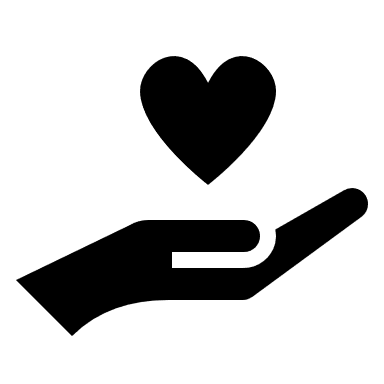 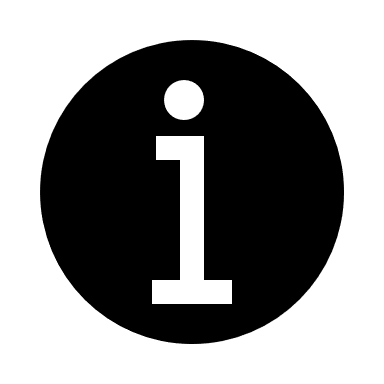 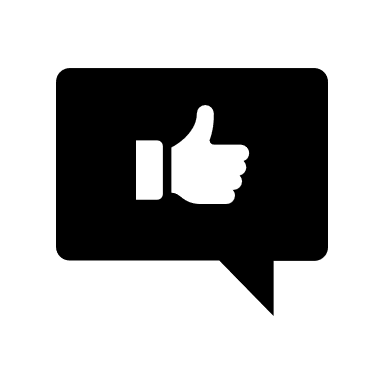 Sharing experiences
Personalised approach
Building trust
LAs would benefit from efforts from central government to increase trust and reduce scepticism. E.g. by introducing promotional campaigns

Engagement strategies need to focus on providing reassurances about the scheme to address beneficiary concerns around legitimacy.
Taking the time to provide beneficiaries with clear explanations around why they have been chosen and why certain measures may or may not be applicable would enhance quality of beneficiary engagement.
Publishing success stories and allowing for online review system could help encourage a similar benefit and effectiveness of ‘word of mouth’.
Measures to prevent household fraud were considered disproportionate
LAs use multiple lines of defence to mitigate the risk of beneficiary fraud, which are ‘more than sufficient’

Beneficiary verification methods usually include assessing documentation of the home, beneficiary income and other financial/assistance information

Supplier verification methods use well-established internal processes to verify the legitimacy and capability of delivery partners
Supplier fraud and non-compliance was raised as a larger concern

LAs generally felt that risk-mitigation processes were in place. In several instances, non-compliant measures were uncovered down the line in post-installation checks

LAs are getting better a vetting suppliers and installers as their expertise in increasing (e.g. some LAs were taking retrofit coordinator training) 

Some issues arose when the partner used their own in-house retrofit assessor – ‘marking their own homework’
Beneficiaries were pleased to receive measures, but not all understood why they had been selected
Beneficiaries were surprised at the value of measures they were able to receive.
Beneficiaries received measures at a critical time – i.e. when monthly bills were rising.
Well-informed & personable door knockers left a positive impression on beneficiaries.
After initial contact and receiving more information about the scheme, 77% of beneficiaries felt they understood the scheme and how it would work.
Positive experiences
Beneficiaries didn’t know why their property had been selected for the measures, creating confusion.
Some residents experienced lengthy waiting times after being accepted into schemes.
Some initial engagement methods failed to mention that they would not have to pay for measures.
Few beneficiaries had any choice about the measures that would be installed in their property, with 55% reporting they had no choice at all. 
Many did not receive information about the rationale for installing the measures.
Beneficiary concerns
Supply chain interviewees raised a range of challenges
Technical challenges: some measures (e.g. ASHP) were particularly challenging, often resulting in high drop-out rates

Training and recruitment: the industry faces a strain on the availability of skilled workers

Private market standards: PAS2035 is not a requirement in the private market, leading some suppliers to dismiss it

Timescales: The delivery period of retrofit schemes is seen as unrealistic.
Compliance standards: due to the evolving nature of PAS2035 requirements, there is some nervousness and confusion

Impetus for training investment: lack of continuity of retrofit programmes prevents further development of the supply chain.
Understanding and engagement: some beneficiaries struggle to understand technical aspects of measures, leading to misconceptions and dissatisfaction. This can lead to beneficiary dropouts.

Aesthetic concerns: finding solutions that balance energy efficiency with aesthetic considerations remains a key challenge in retrofit projects

Housing stock: lack of up-to-date data on housing stock.
Attitude/communication of contractors is key to the household experience
Interview evidence suggests the process tends to be positively reviewed when beneficiaries know what is going to happen, who is going to be in their homes, when they are arriving, how long it will take, what is involved and if the end finish looks good. Being tidy and respectful of residents’ homes is an important mark of quality.
The interactions with staff and contractors is key.
“They did really well. I left them to it. They've done a good job … turned up on time and tidied up after themselves” – Interviewee, 66+, wall and loft insulation, Bradford
"They weren’t tidy, punctual or reliable. I complained to Will in their office. He said it would “look good when it was done, but you just have to get through it.” They were a dreadful company.“ – Survey open response
[Speaker Notes: As shown by the chart overall, beneficiary experiences were positive

The process tends to be positively reviewed when beneficiaries know what is going to happen, who is going to be in their homes, when they are arriving, how long it will take, what is involved and if the end finish looks good.  When reviewed positively, common words used when the process has been positive were efficient, quick, easy, friendly, timely, well-informed, knowledgeable, professional, polite, reliable and tidy (workmen and the finish). Being tidy and respectful of resident’s houses is an important quality marque.

The interaction of the staff employed make a big difference.  They are positively reviewed when they have worked hard, have been friendly, polite and tidy, and when they have taken time to explain how the measures work.  However, this is not always the case. There were many examples cited of contractors being thoughtless and sloppy. Ultimately, a positively rated installation is one where there is no drama, no issues, with little to say because it has just worked as beneficiaries expected.  Contractors do not have to go above and beyond to satisfy beneficiaries, but just be friendly, respectful, communicative and install the measure(s) to a good standard.]
While the measures brought benefits, aftercare was a concern
Energy bills
Although the measures did tend to reduce beneficiaries’ energy bills and save them money, the savings were often lower than expected
Many respondents found it hard to state how much they had saved as their energy bills had risen since the measures were installed
Environmental benefits
Despite the scheme aiming to reduce carbon emissions through the retrofitting measures, most respondents did not refer to the environmental benefits that the measures had provided unless prompted
Even when prompted, the environmental benefits were largely mentioned as an afterthought
Product guarantees
The beneficiaries who received a warranty or a product guarantee saw this as a useful addition, although most were not aware that they would receive this until it was posted or emailed to them
Aftercare
Beneficiaries frequently stated that they felt let down by the lack of contact after the installation
Beneficiaries regularly stated that the lack of a named contact for aftercare was a source of frustration, with some waiting for up to 18 months for a ‘snag’ to be rectified
Customer clarity
Beneficiaries would benefit from improved communication and support, e.g. establishing a named point of contact, being given clarity around maintenance requirements of measures, and additional information on further actions they can take to reduce carbon emissions.
Thank you
Please contact:

Emma Hanes
Associate DirectorEmma.Hanes@steergroup.com